Gedrag vogels
Afhankelijk van samenlevingsvorm 
Veel vogels leven als paar
Vaak leven paren samen in een groep
3 soorten bespreken – 
Kanarie
Parkiet
Papegaai
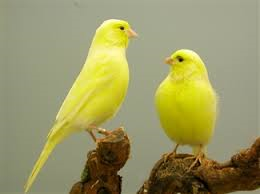 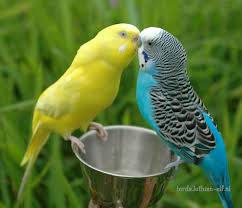 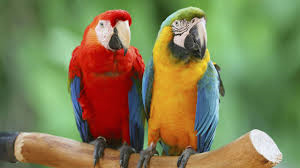 Kanarie
Koppel – alleen mannetje fluit > afbakening territorium – pop imponeren
Niet agressief, alleen in paartijd
Erg sociaal, zowel naar soortgenoten als andere vogels
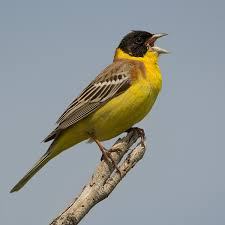 Kooi of volière
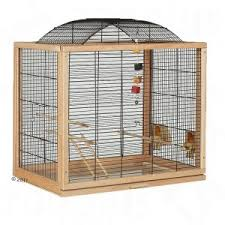 Kooi – 1 of 2 kanaries
Geen natuurlijk gedrag mogelijk
Handtam / niet vliegen….
Hoog plaatsen > veilig gevoel 
Kan niet goed tegen kunstlicht (TV)
Nestgelegenheid 
Open nest
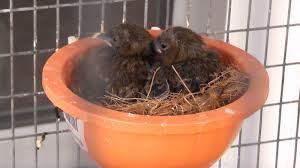 Volière
Grotere ruimte waar meer natuurlijk gedrag mogelijk is 
Combinatie met andere vogels
Niet meerdere koppels kanaries (strijd)
Zitstokken hoog (veilig)
Beplanting (natuur)
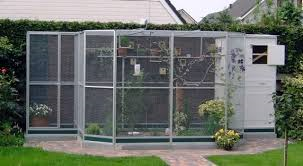 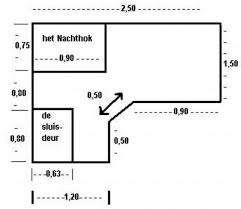 Parkiet
Erg sociaal > graag als paar - monogaam!
Kunnen in groep bij elkaar 
Probleemgedrag bij 1 alleen – eenzaam, verveling, krijsen, apathisch, agressief, kaalplukken…
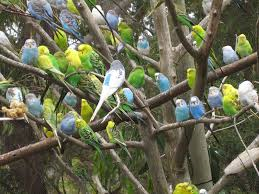 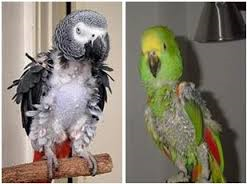 Comfortgedrag
Bad of douchen (plantenspuit…)
Mogelijkheid tot vliegen > volière!
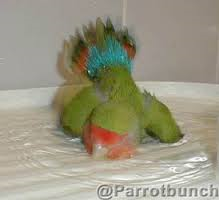 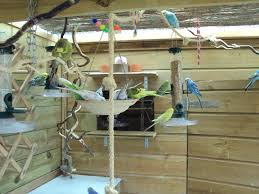 Broeden
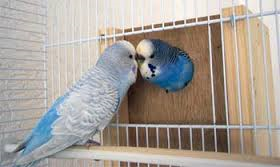 Holenbroeder 
Gaat meteen broeden > jongen verschil in leeftijd!
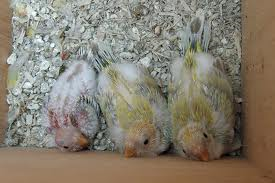 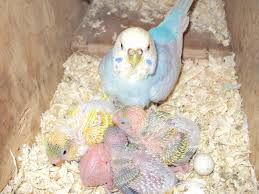 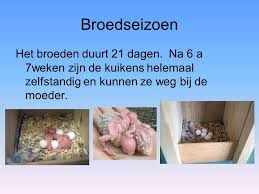 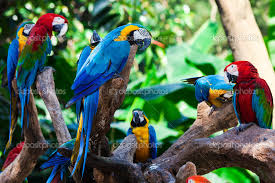 Papegaai
Intelligent en sociaal, maar NIET gedomesticeerd  > dus wilde vogel!
In de natuur uren bezig met vliegen, spelen, eten zoeken, kauwen op takken en voedsel
Leven in paren (monogaam) of groepen > veel sociale contacten
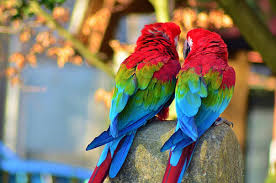 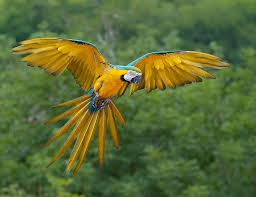 Communicatie
Goede communicatieve vaardigheden
Voornamelijk vocaal > leren van elkaar
Bij alleen houden > leren van mens
Gedrag overnemen van elkaar (ook verkeerd gedrag)
Afwijkend gedrag bij opvoeden door mens!
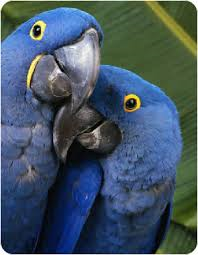 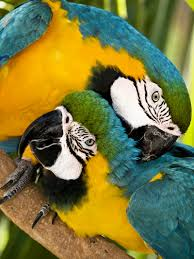 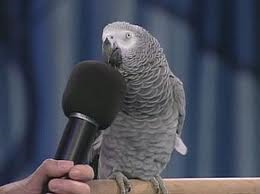 Huisvesting en gedrag
Zoveel mogelijk afleiding / beweging 
Paarsgewijs houden 
Vlieggelegenheid…..
Volière!
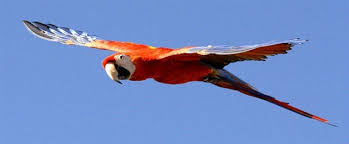 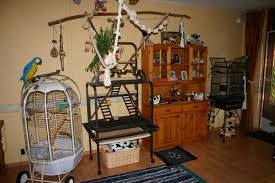 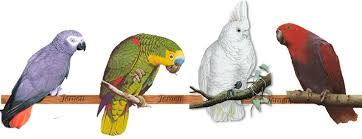